Самообразованиепо теме «Речевое развитие, как средство адаптации детей младшей группы»
Выполнила:
воспитатель группы №6
Крашенина Ирина Евгеньевна
Цель – повысить собственный уровень знаний по выбранной темеЗадачи:- Изучить научно-методическую литературу  по данной теме;- Разработать  перспективный  план работы с детьми;- Создать современную   предметно-развивающую среду вгруппе;- Создать благоприятную эмоциональную атмосферу для детей в группе;- Разработать конспекты занятий по развитию речи;- Организовать игровую деятельность, включающую игры и упражнения на развитие активной и пассивной речи;- Обеспечить психологическое благополучие и здоровье детей;
Предполагаемый результат: - повышение своих теоретических и практических знаний, умений и навыков, профессионализма и творчества;- развитие у детей коммуникативно-речевой активности, связной речи и навыков диалогической речи;- сокращение периода адаптации детей младшей группы
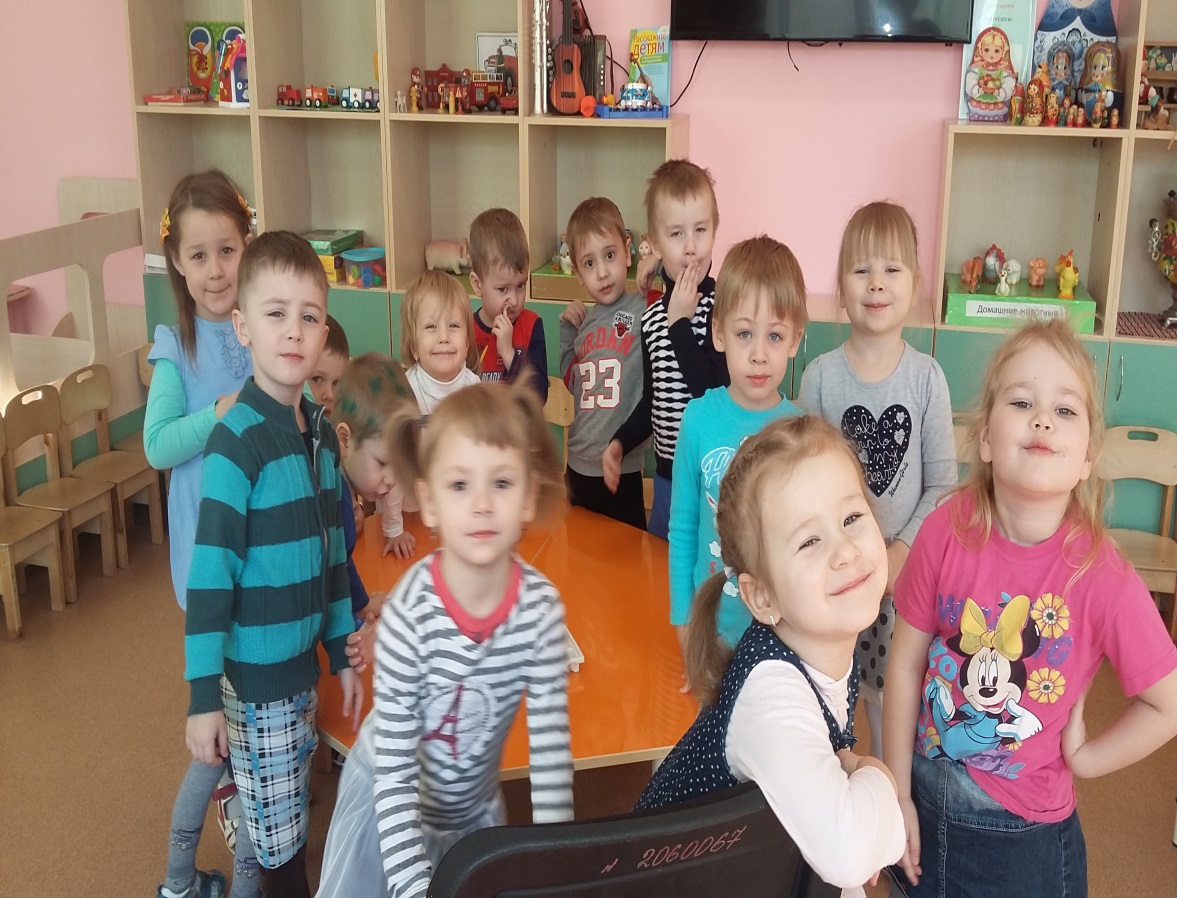 Проблема формирования коммуникативно-речевой активности человека приобретает все большее значение в современной жизни.Адаптация – сложный и постепенный процесс, имеющий свою продолжительность у каждого ребёнка. При этом, чем лучше развита речь, тем легче проходит процесс адаптации.
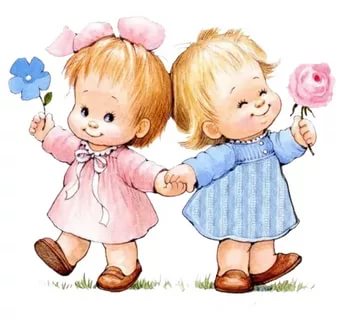 В процессе работы над темой в свободную деятельность детей были включены игры по развитию речи:1. Сюжетно – ролевые игры
2. Подвижные игры
Хомка, хомка, хомячок,
Полосатенький бочок.
Хомка ранненько встает,
Щечки моет, лапки трет,
Подметает хомка хатку
И выходит на зарядку:
Раз, два, три, четыре, пять,
Хомка сильным хочет стать
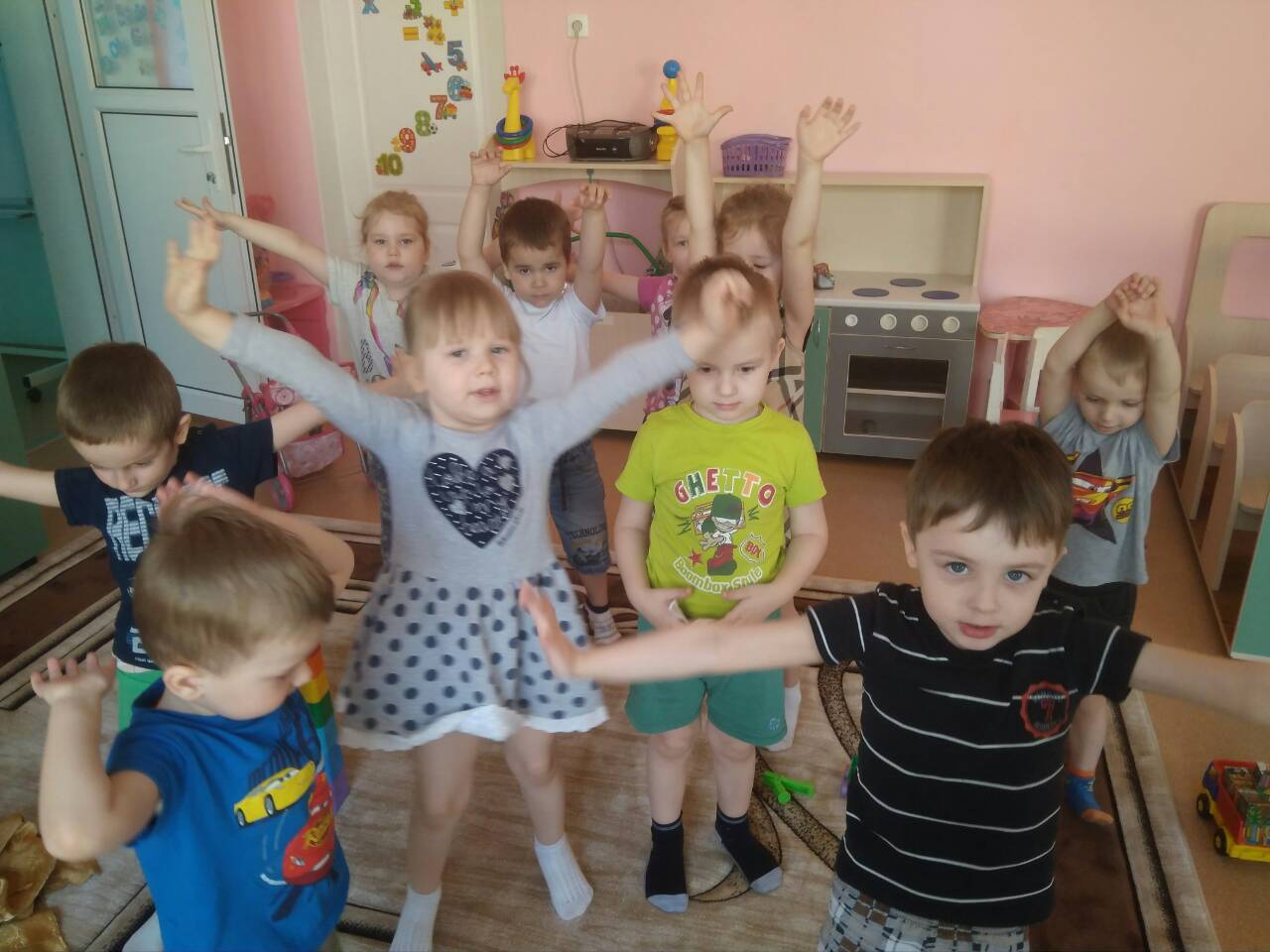 3. Дидактические игры
«Догадайся, что звучит?»
«Кто как кричит?»
«Магазин»
«Поликлиника»
«Кто в домике живет?»
«Чудесный мешочек»
4. Театрализованные игры
Плоскостной
Кукольный, ширма (би-ба-бо)
Пальчиковый
Настольный
Матрешки - сказки
5. Пальчиковые игры
«Кого пальчики покажут»
«Капуста»
«Гномик»
«Веселые пальчики»
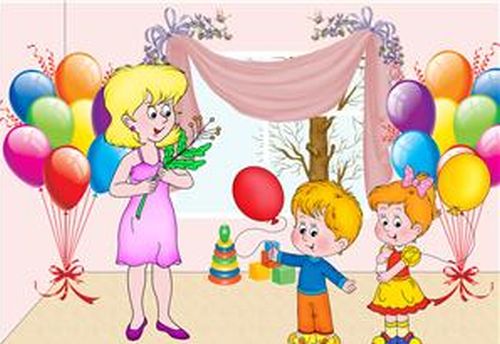 Беседы на различные темы по ситуации
«Безопасность дорожного движения»
«Правила поведения на улице»
« Беседы при наблюдении за сезонными изменениями»
«Праздники»
Чтение, слушание, обсуждение художественной литературы
Дыхательная гимнастика
«Ветер»
«Чаепитие»
«Бабочки улетели»
«Веселые кораблики»
Артикуляционная гимнастика
«Иголочка»
«Воздушный шар»
«Лошадка»
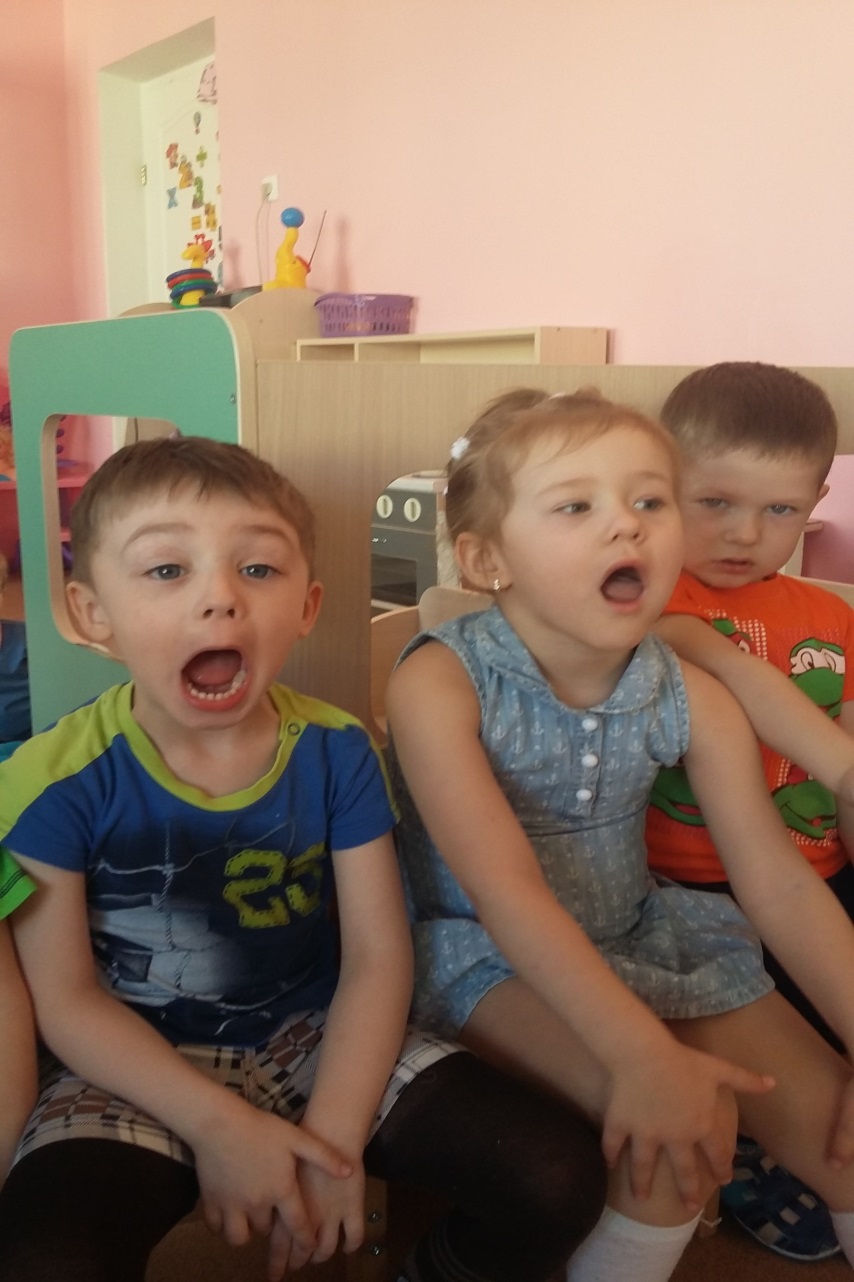 «Вкусное варенье»
«Дудочка»
«Заборчик»
- Проведены ООД по развитию речи;- Создана картотека игр и заданий по развитию речи;- Изготовлены дополнительные дидактические пособия для дыхательной и артикуляционной гимнастики;- Проведена консультация для родителей по данной теме
От речевой активности детей зависит развитие высших психических функций – мышления, восприятия, воображения, памяти
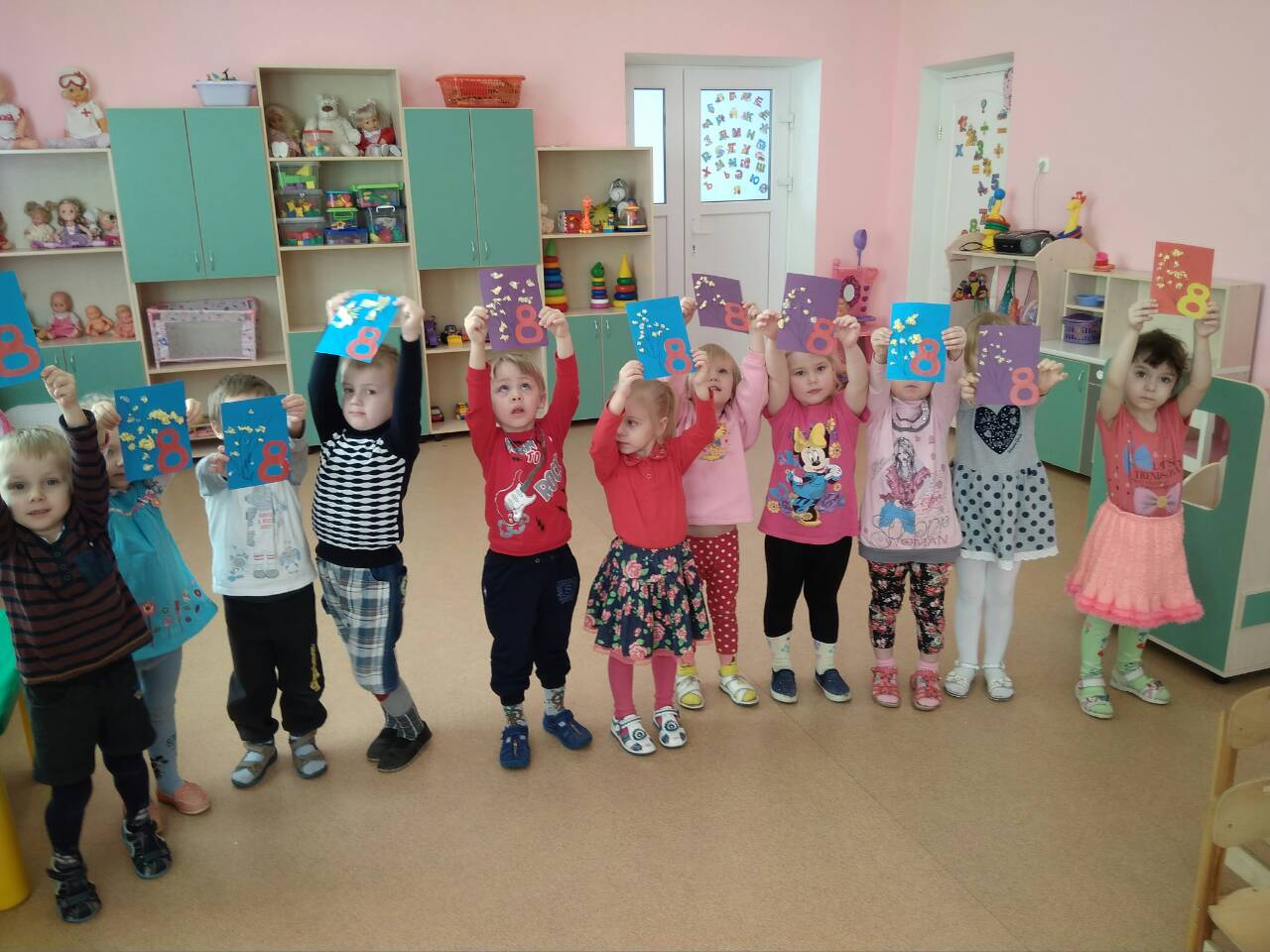 Самым важным достижением является появление у детей активной речи, желания говорить, когда дети свободно общаются, отвечают на занятиях, по своей инициативе вступают в общение с взрослым и сверстниками. Воспитанники к этому времени усваивают основные синтаксические единицы, которыми и пользуются в общении —слово — словосочетание — предложение.
Спасибо 
за внимание!
Таким образом, цель достигнута, поставленные задачи выполнены!!!